LSI-VC-11 Teleconference #3
Virtual Meeting
19 May 2022
Overview
AFOLU topics
2035 observation scenario
Roadmap: steps and actions needed to meet 2035 observation goals
CEOS actions
National Inventory User Engagement
Reviewing the work plan and CEOS-ARD Strategy alignment of LSI-VC activities
LSI-VC sub-teams
LSI-VC-12 face-to-face planning
Upcoming events
Wrap-up
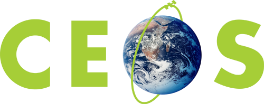 Committee on Earth Observation Satellites
CEOS AFOLU ROADMAP

May 19, 2022LSI-VC
Osamu Ochiai (JAXA), 
Ben Poulter (NASA) & Frank Martin Seifert (ESA)
[Speaker Notes: Osamu to speak < 10 mins]
Why is it needed?
The 2015 UNFCCC Paris Agreement came into force on 4th November 2016. Parties have agreed to commit to nationally determined contributions (NDCs), that they intend to achieve regarding their future GHG emissions reductions, to hold global warming well below 2 °C above pre-industrial levels, and aiming to limit it to 1.5 °C. 

AFOLU and the Paris Agreement:
National Determined Contributions (NDC) (Art 3, 4)
Conserve and enhance sinks and reservoirs of GHG including forests (Art 5)
Transparency framework and GHG reporting (Art 13)
Global Stocktake (GST) - assessment of collective process (Art 14)
History and Background
GEO Carbon Report developed in June 2010 - Ciais et al. (GCP). 
CEOS Strategy for Carbon Observations from Space – written in response to above, completed in March 2014 – Wickland et al.
Systematic Observations and the Paris Agreement (v2.0, GCOS-222, 2018) 
Statement of Space Agencies Contributions in Support of the Paris Agreement (2018)
GHG Roadmap - a more focused and policy process driven framework for space agency coordination (draft - 2019)
IPCC Special Report on Climate Change and Land (2019)
GEO Carbon Report – Land Chapter
Increase the density of in-situ network, in particular stations and aircraft atmospheric observation and ocean pCO2 observing systems using Voluntary ships, and eddy covariance terrestrial ecosystem measurement networks. 
Develop spatial scaling technique for pCO2 and land flux observations for applications to wider regions, using satellite information.
Undertake a full basin survey of ocean carbon state, together with regular inventories of forest biomass and soil carbon pools.
Improve access to continuous supply of mid-resolution Earth observation satellite data (i.e. LAI, FAPAR, disturbance, land cover change) to monitor areas of forest.
Develop space measurements of vegetation 3-dimensional structure to improve estimates of global terrestrial above-ground biomass and carbon stocks and continue the observational data streams started with JERS-1, ALOS PALSAR and ICESat.
Assemble geospatial information about use of wood and food products and continuously monitored continuously dissolved and particulate carbon, if possible with age information, for related rivers.
IPCC Special Report: Climate Change and Land
Major topics consist of “Land Climate Interaction”, “Land degradation”, “Desertification”, “Food Security”, “Inter-linkage between the topics with GHG fluxes”
Many satellite observation references - both positive and negative
More dialogue with report experts and UNFCCC Secretariat needed to understand the role of Earth observations (satellite and in-situ, etc) in UNFCCC’s Systematic Observations of our planet
CEOS AFOLU Team Participation -                   under LSI Forest & Biomass team
Michael Cherlet, JRC
Martin Herold, GFZ Potsdam
Mark Dowell, JRC
Albrecht von Bargen, DLR
Joana Melo, SilvaCarbon
Sylvia Wilson, SilvaCarbon
Sven Gilliams, GEOGLAM
Alessandro Cescatti, JRC
Nancy Harris, WRI
Fred Stole, WRI
Zoltain Szantoi, ESA
Alyssa Whitcraft, GEOGLAM
Kevin Gallo, NOAA
Richard Lucas, ESA/CCI
Shaun Quegan, UK & ESA/CCI
Heather Kay, ESA/CCI 
Ian Jarvis, GEOGLAM
Stephen Ward, JAXA
Ake Rosenqvist, JAXA
Takeo Tadono, JAXA
Steven Labahn, USGS
Michael Falkowski, NASA
Laura Duncanson, UMD
Christine McMahon-Bognor, NASA
Brian Killough, NASA
❖Co-Leads: 
Osamu Ochiai, JAXA & GFOI Co-Lead
Frank Martin Seifert, ESA & GFOI Co-Lead
Benjamin Poulter, NASA
Heritage & 2021 Approach
Assessment of latest AFOLU products that could be readied for COP-26
Engagement of relevant product teams and identification of team leads for our purposes
Coordination with SIT Chair Team and GHG Team on the new CEOS GST Portal – as a unified point of entry to explain and offer our data
Engagement with national inventory users, building on our GFOI experience
Input to SO GST on Mitigation, Adaptation and Means of Implementation.
EO satellite sensor types 　　　　supporting AFOLU information needs
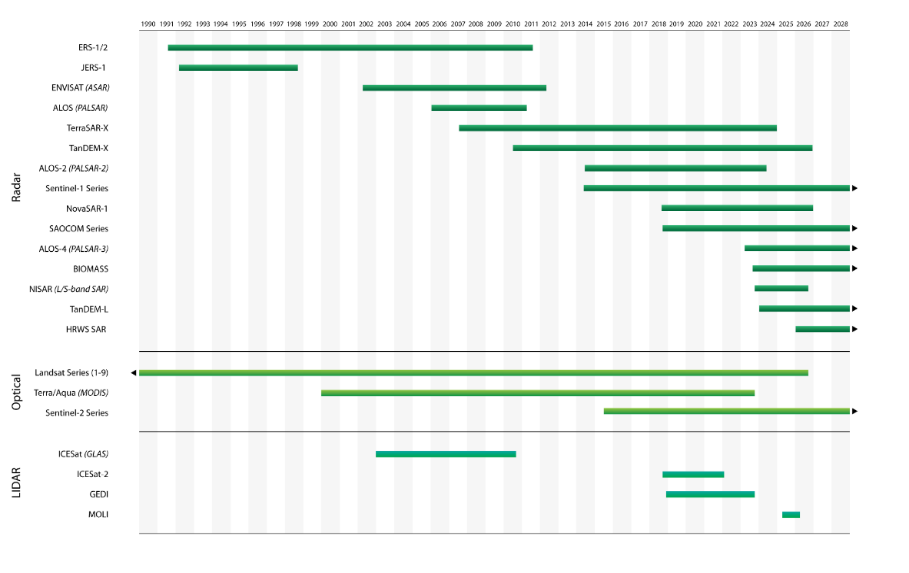 Initial Identification of Existing Datasets
CEOS AFOLU Dataset Summary
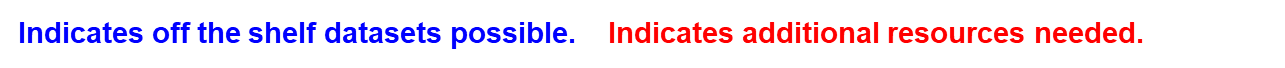 Biomass Product Harmonization Activity for the UNFCCC GST
Intercomparison, validation and harmonization of these products to increase 
product improvement and uptake with available reference data.
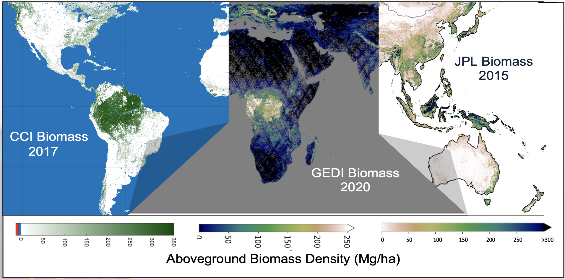 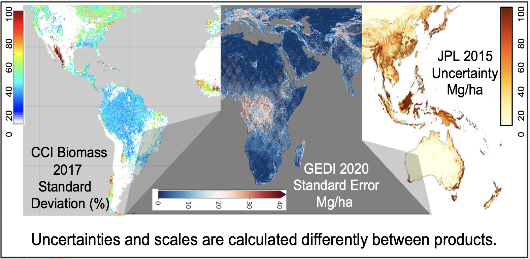 NASA 2020
GEDI Biomass
Many Upcoming Missions will Provide Data Used to Map Biomass
Past Products
Inputs to Biomass Harmonization Activity
‹#›
AFOLU Dataset updates - Land Cover
ESA WorldCover
CCI
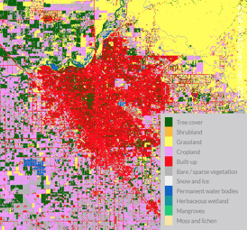 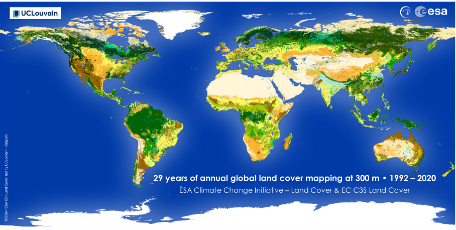 HILDA+
Copernicus
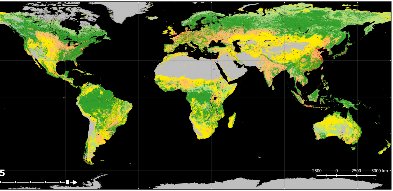 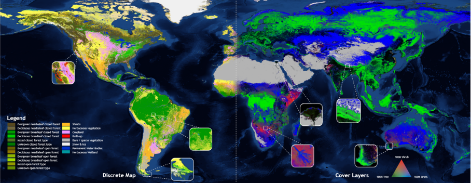 AFOLU Dataset updates – OLU-Wetlands
Mangroves (Forest / OLU-Wetlands) 
	
Activity Data – Global Mangrove Watch  (GMW Partnership & JAXA K&C)
Global maps of mangrove area and annual changes at 25 m derived from L-band SAR and optical data. Open access in public domain.
1996–2018 available for COP-26. 2019-2021 for GST1.
Official UNEP SDG 6.6.1 mangrove dataset.


Emission Factors - LCLUC Global Mangrove Mapping (NASA JPL/GSFC)
Global maps of mangrove Height, AGB and Total Biomass at 30 m. Open access in public domain.
Baseline year 2000 derived from SRTM DEM. 
New 2015 baseline at 12 m from TanDEM-X DEM available for GST1.
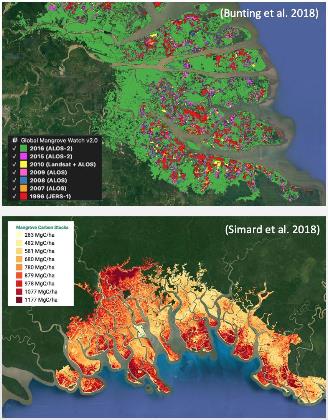 ‹#›
‹#›
AFOLU Dataset updates – Agriculture
Available for COP26:
All maps for 1 year for 5 countries
Argentina, Spain, France, Ukraine and Tanzania
Spatial resolution: 10 m 
Available for Q3 2022:
Global products
Global system to produce the maps
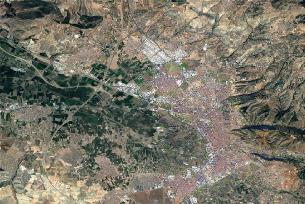 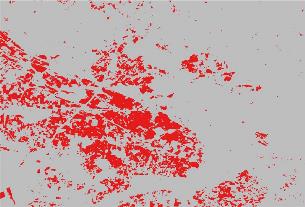 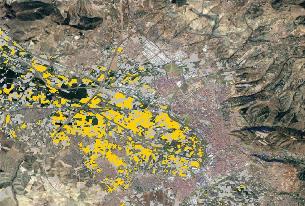 ceos.org/gst
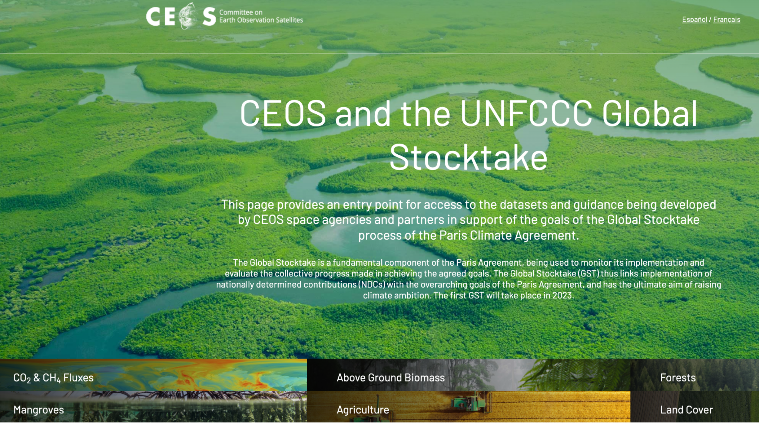 Organised by:

CO2 & CH4
Above Ground Biomass
Forests
Mangroves
Agriculture
Land Cover
Dataset descriptions
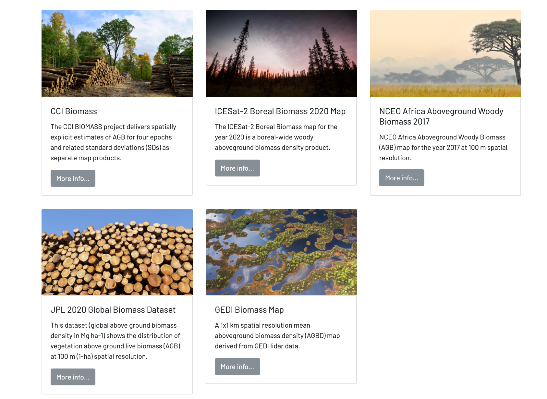 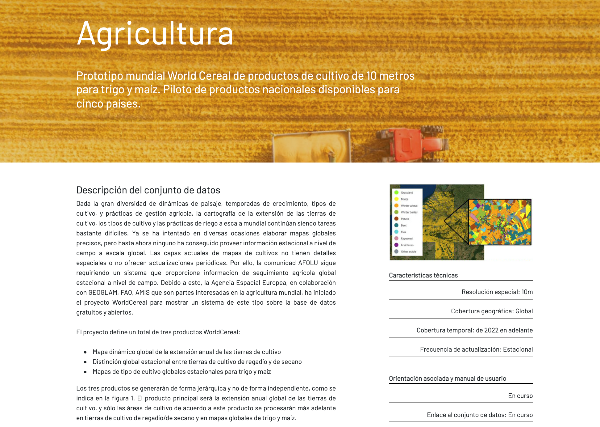 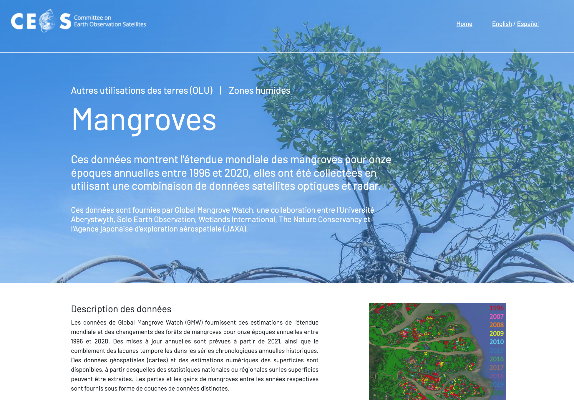 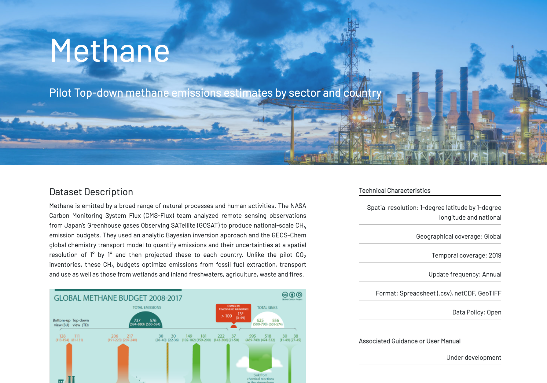 Dataset description
Pointers on usage
Methodology
Uncertainty & Accuracy
Sustainment
Associated Guidance
User Manual
Point of Contact for help
All in English, French and Spanish
National Inventory Test User Group update
Country engagement: Improve understanding and uptake of EO data:  AFOLU and Biomass

Two objectives:
 i) demonstrations of earth observations uptake 
ii) contribution of NFI data for product validation
Update on the CEOS AFOLU engagement with countries
Demonstrate how earth observations and  global datasets (land cover and biomass) are used by countries for monitoring and reporting purposes at the COP-26
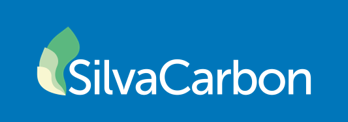 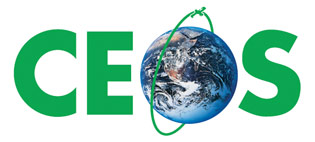 3 Phases activities on National Test
Phase 1: Country selection based on REDD+ compass 
      evaluation for Land Cover data and availability of       Ground-based data (NFI or carbon plots)  for biomass
      data.
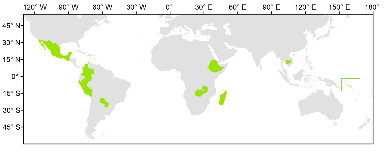 Phase 2 :Introduce the initiative to the countries, compile information of global or pantropical datasets that countries are using, and introduce the short list of datasets, test and provide feedback.
Phase 3 :Decision for case studies. Select the countries that will be the best demonstrators on the use of the AFOLU products, biomass estimation, uses and success on the combination of multiple datasets.
2022 Plans
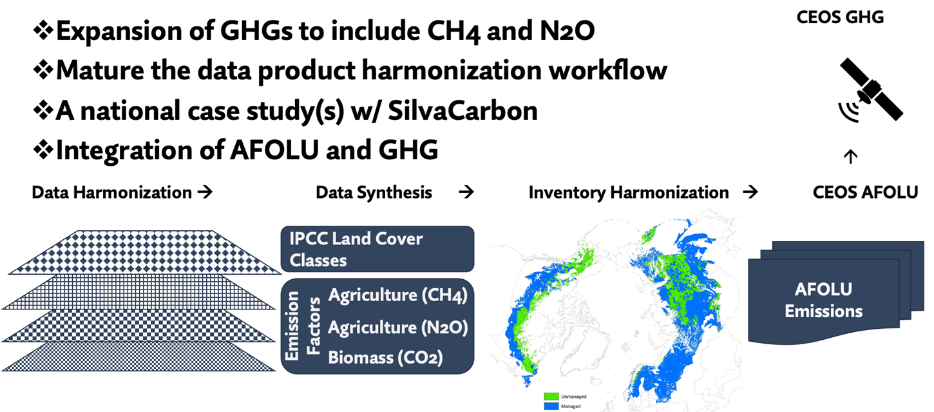 AFOLU Roadmap scope and objectives
Provide a framework for long-term (~15+ years) coordination of CEOS agency observing programmes in support of the needs of society for AFOLU-related information, with a focus on the needs and ambition cycle of the Global Stocktake of the Paris Climate Agreement. 
A guiding vision for long term space agency coordination around AFOLU. Characterises the needs, the services and applications required, the products and observing systems that can support. 
An effective means for communicating our intentions to society, UNFCCC, national inventory community etc
Addresses basic observation continuity and the necessary agency coordination to achieve it
AFOLU Roadmap Outline
Section 1: Background, Motivation & Objectives 
Section 2: CEOS AFOLU activity
Section 3: CEOS GHG and CEOS AFOLU integration (CO2, CH4, N2O) 
Section 4: User engagement 
Section 5: Beyond CEOS 
Section 6: Implementation
Section Leads: Team co-leads (Ben, Osamu, Frank Martin), Stephen Briggs, Martin Herold, Ian Jarvis, Ake Rosenqvist, Richard Lucas, Shaun Quegan, Laura Duncanson, Sylvia Wilson, Stephen Ward - with help from many others…!
Arranging a physical team meeting at SIT TW in Sept
CEOS - GCOS TOPC (Terrestrial Obs) workshop (12 Sep)
Bottom-up AFOLU Inventories
Agriculture, Forestry and Other Land Use (AFOLU) contributes the second largest source of emissions (after fossil fuel use) globally, and the primary source of emissions in many developing nations
In the context of the Global Stocktake (GST), 
AFOLU emissions are estimated from the product of an activity index (i.e. number of acres of forest converted to agriculture) and an emission factor (i.e. number of tons of CO2 released per acre)

	Emissions/removals = Activity Index × Emission Factor

Activity Data: Space-based data are a key source of Activity Index data
Emission Factors: Above ground biomass measurements and fire radiative power provide insight into forest emission factors
Only apply to “Managed Land”
If another 10 million hectares burn in Siberia, most of these emissions are not counted because they are not on managed land
‹#›
Top-down Estimates of GHG Emissions and Removals
Top-down atmospheric measurements provide an integrated estimate of NET emissions and removals by all processes
Not as source specific as the bottom-up inventories required by the UNFCCC
Include sources that are not currently included in those inventories, providing a more complete description of emissions and removals
What fraction of the observed emissions are contributed by: 
Fossil fuel combustion?
Agriculture, Forest and other Land Use (AFOLU)?
Changes in the natural biosphere and ocean sources and sinks associated with human activities, extreme events or climate change
Once the assumed fossil fuel sources are accounted for, what fraction of the remaining AFOLU emissions
Are reported by national inventories
Are inferred from existing space-based AFOLU inventories
‹#›
Top-Down Estimates of Carbon Stock Changes
Fossil fuel and cement emissions (FF): 
Fossil fuel combustion and cement production releases carbon from the geologic reservoir to the atmosphere. 
Net Biosphere exchange (NBE): 
Net flux of carbon between the terrestrial biosphere and atmosphere, including biomass burning. Includes both anthropogenic processes (e.g., deforestation, reforestation, farming) and natural processes (e.g., climate-variability-induced carbon fluxes, disturbances, recovery from disturbances).
Terrestrial Net Carbon Exchange (NCE): Net flux of carbon between the surface and atmosphere. For land, NCE can be defined as:
𝑵𝑪𝑬 = 𝑵𝑩𝑬 + 𝑭𝑭
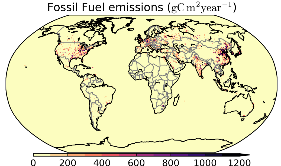 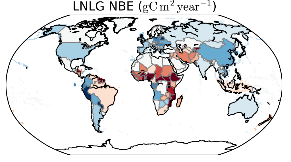 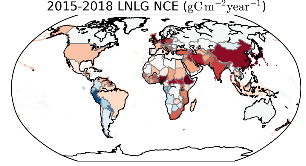 +
=
Comparing bottom-up AFOLU and top-down GHG emissions estimates
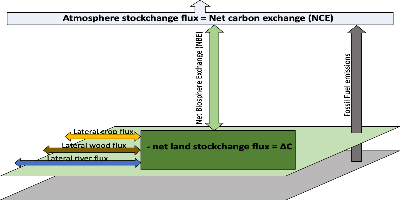 To compare bottom-up AFOLU inventories with top-down atmospheric GHG estimates, we must
Discriminate Fossil Fuel / Net biospheric Exchange / Ocean contributions to the Net Carbon Exchange (NCE)
Define “Managed Land”
What fraction of the observed emissions are from Managed/Unmanaged land?
Correct for lateral transport of crops, wood products and river carbon, because these contributions do not immediately enter the atmosphere
Byrne et al. (2021)
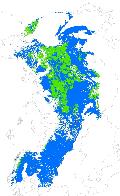 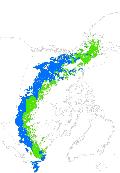 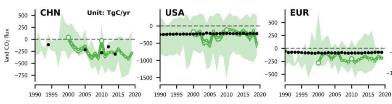 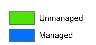 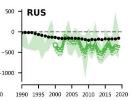 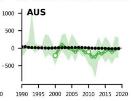 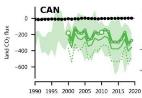 Dmitry Schepaschenko
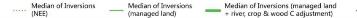 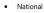 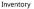 Deng et al. (2021)
National Inventory User Engagement
Sylvia Wilson, Joana Melo
USGS SilvaCarbon
National Inventory User Engagement
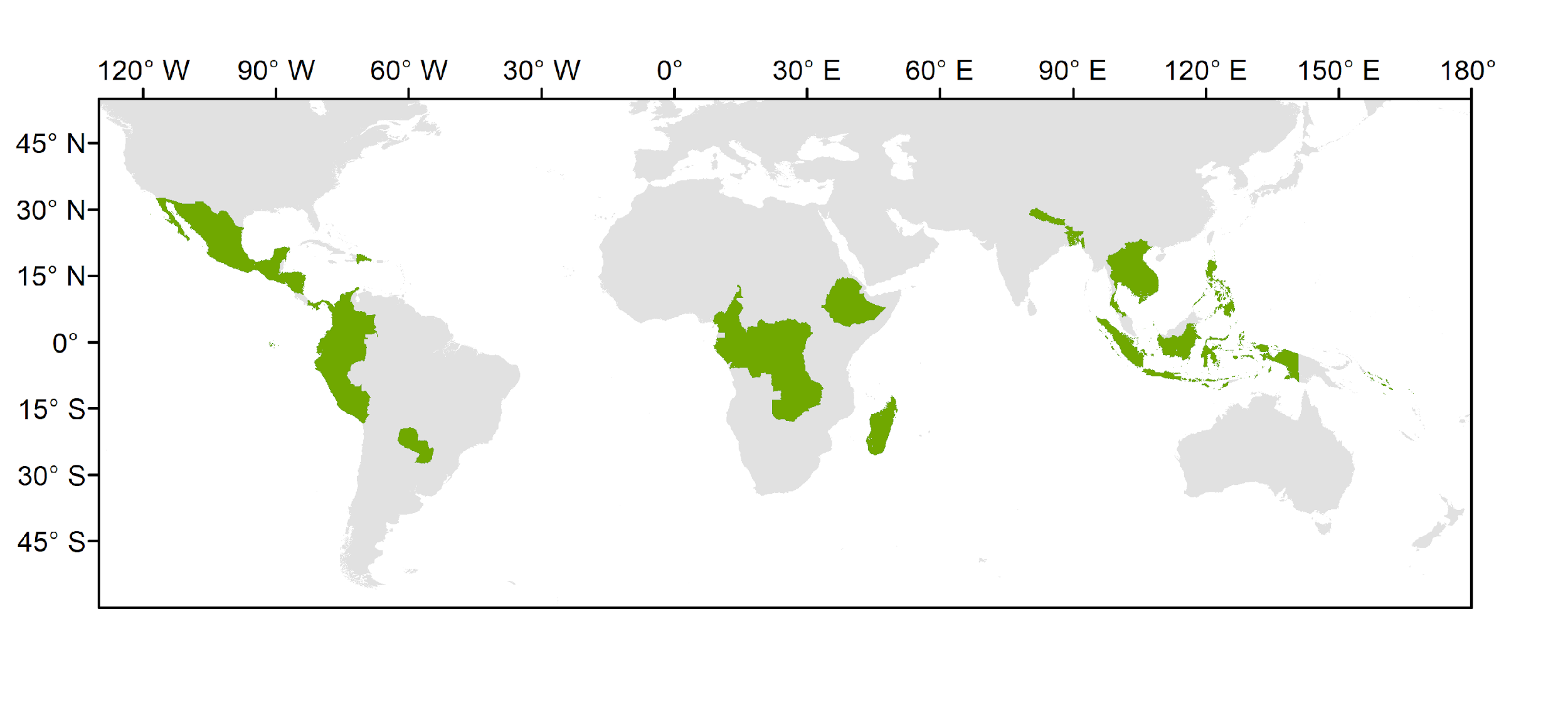 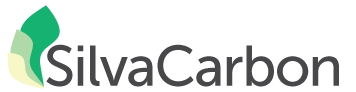 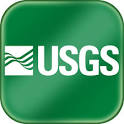 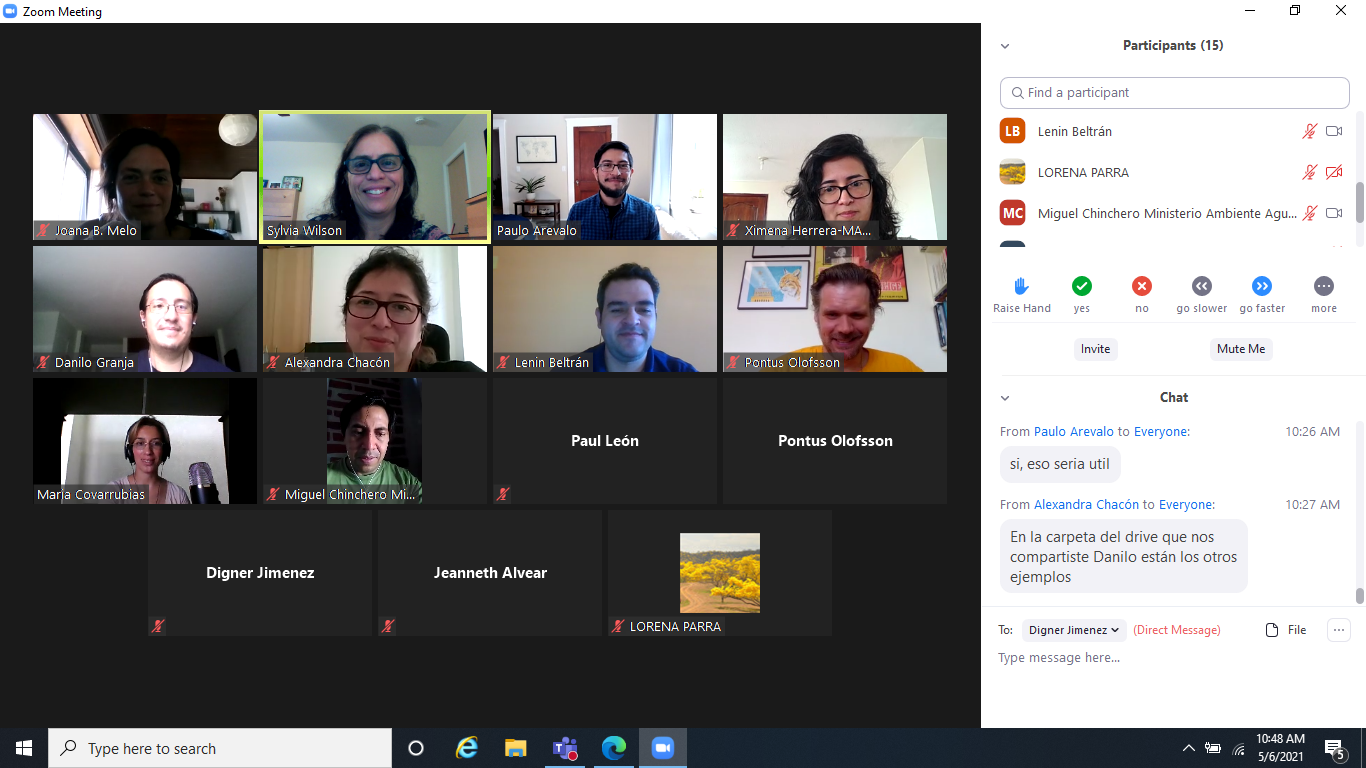 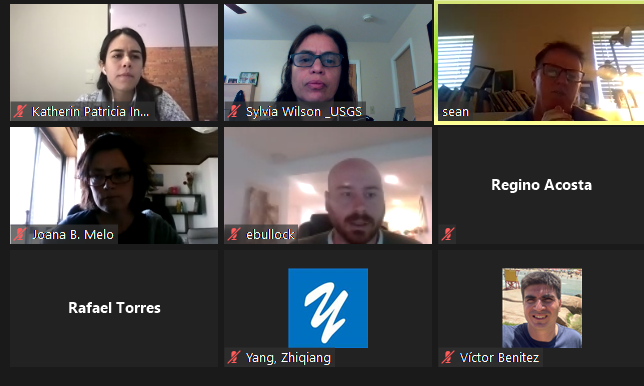 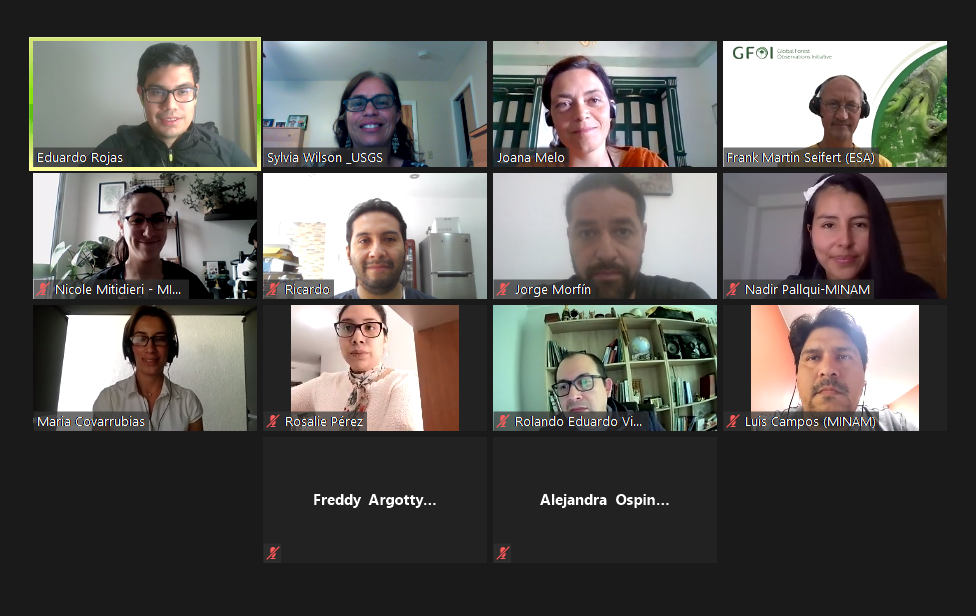 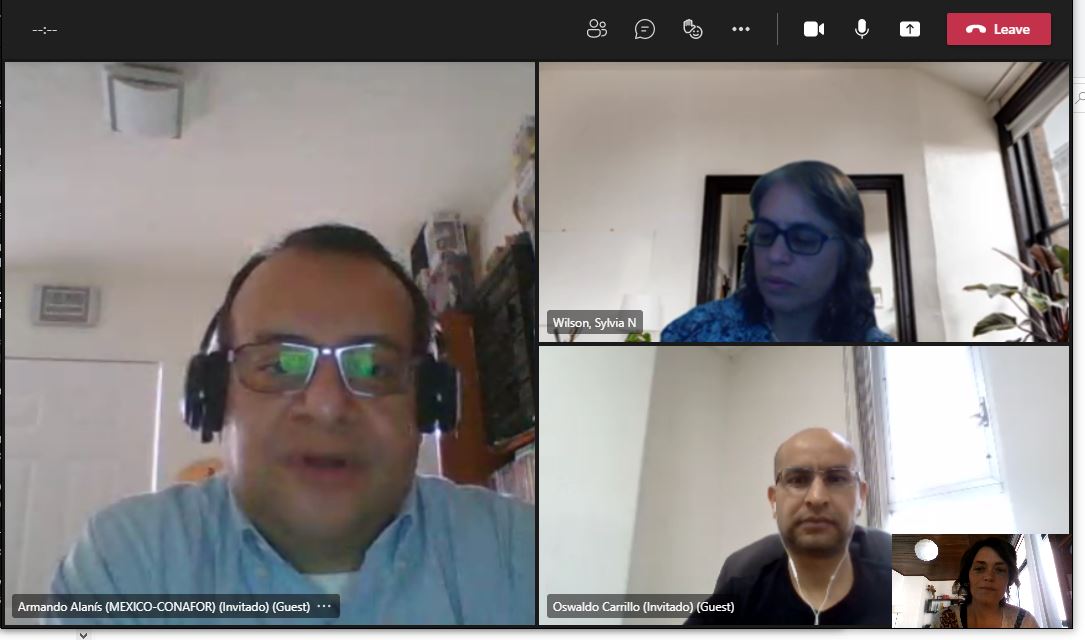 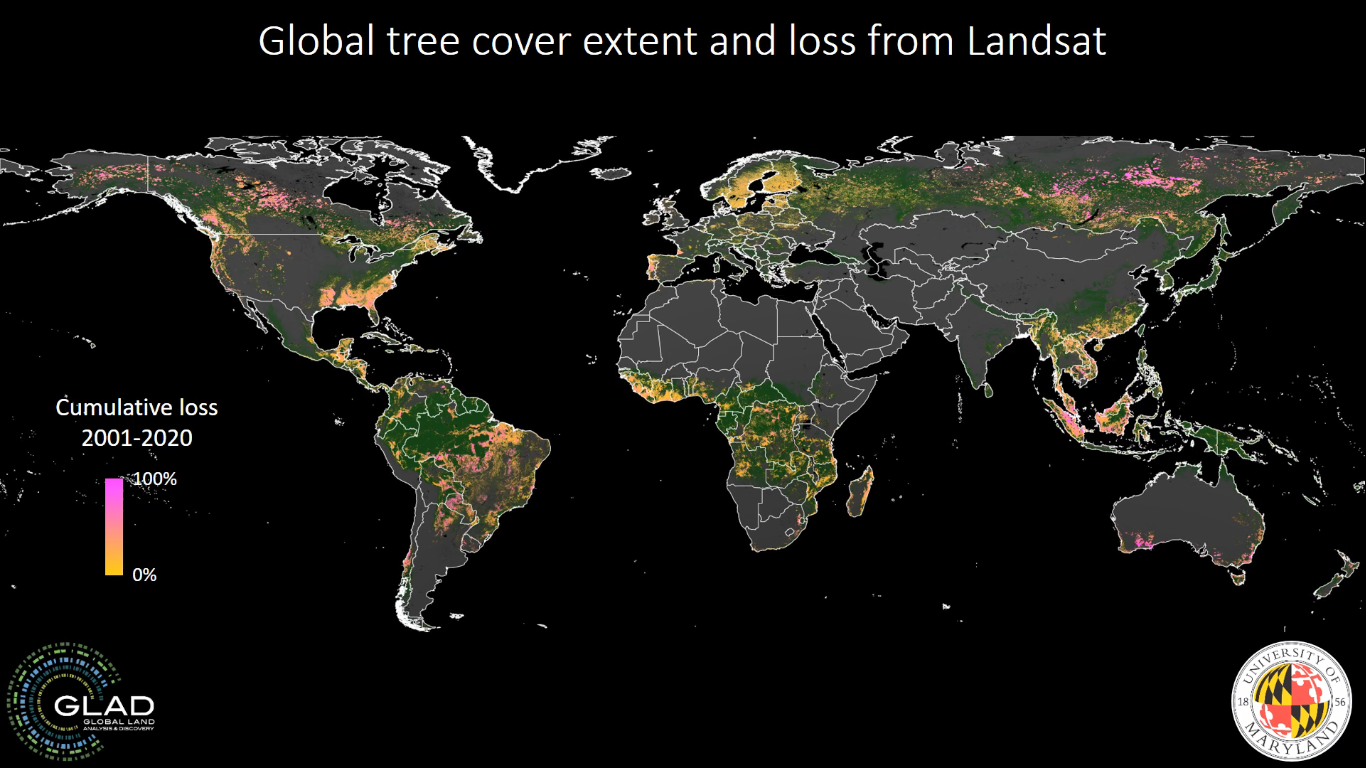 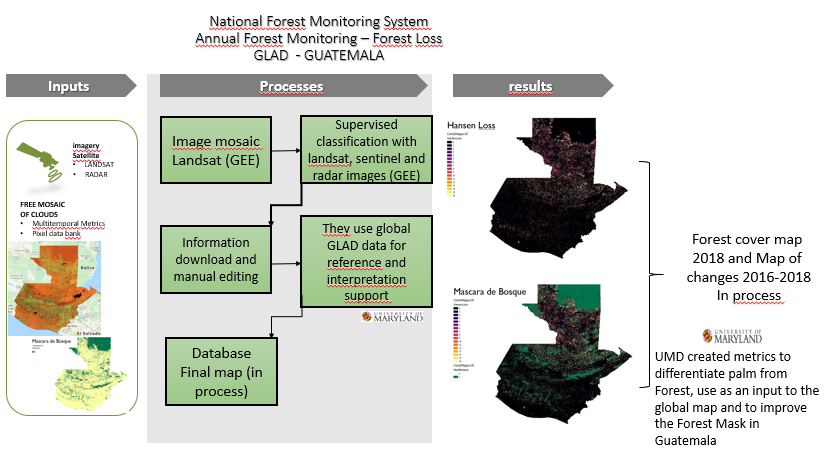 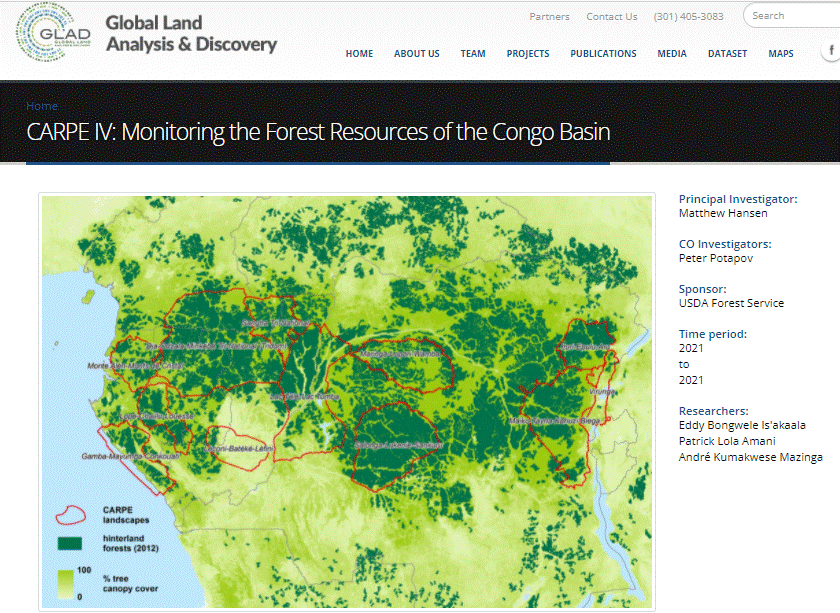 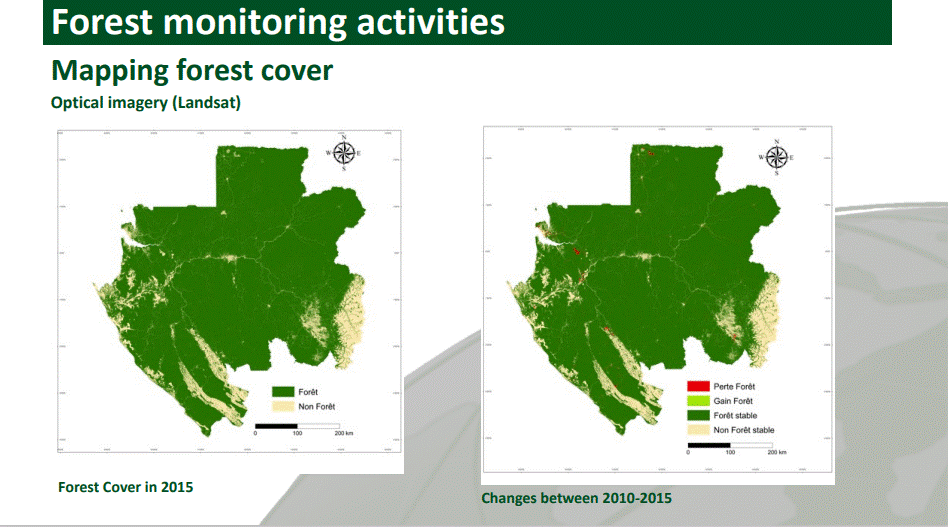 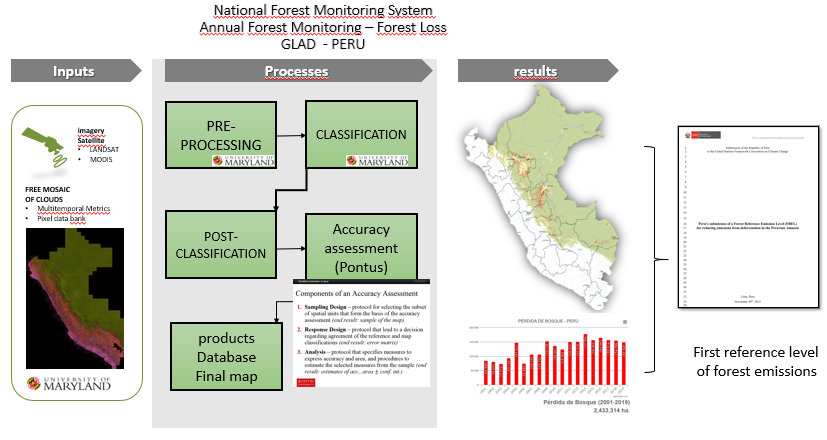 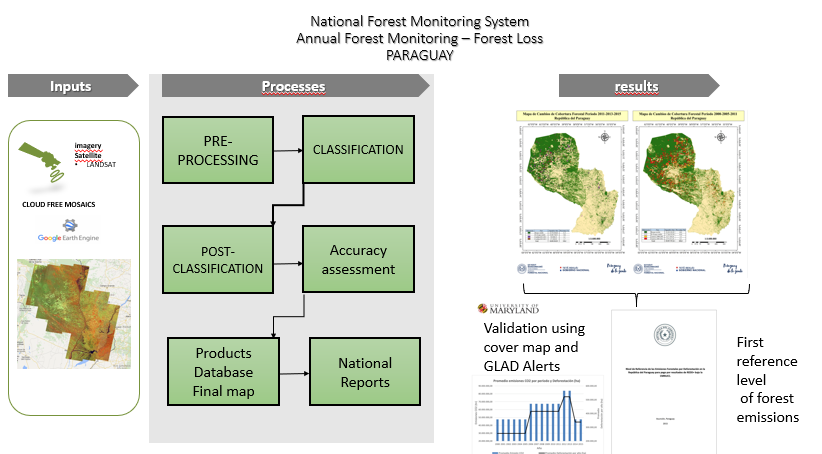 National Inventory User Engagement
Forest Carbon Measurement and Monitoring Research, Tools and Methods Workshop
           February 14 -16, 2022 – University of Maryland
Forest Carbon Measurement and Monitoring Research, Tools and Methods Workshop
           April 19 -22, 2022 –Oregon State University (OSU)
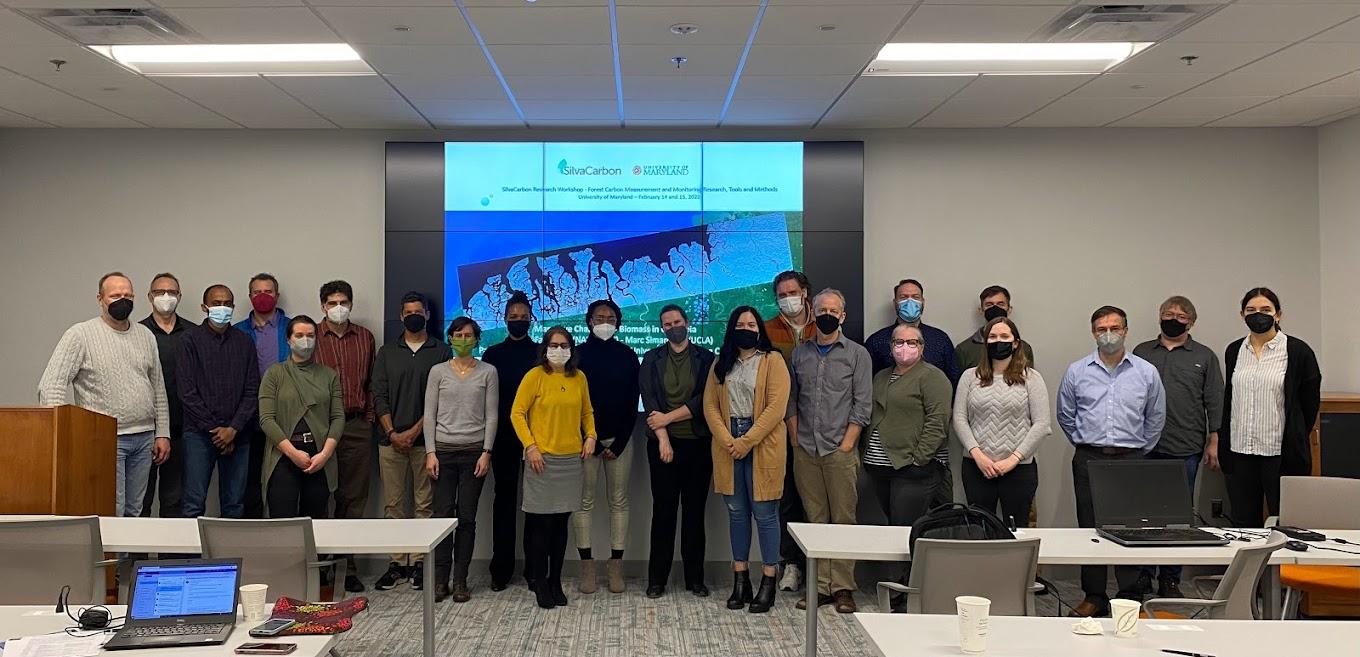 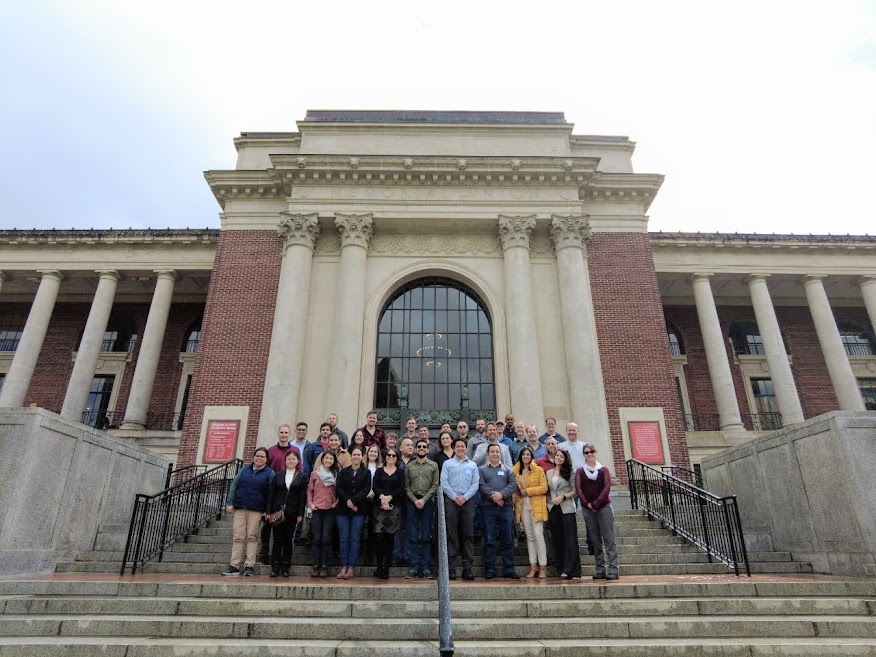 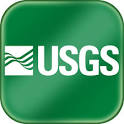 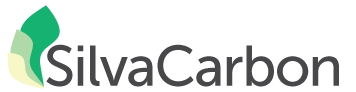 National Inventory User Engagement
Collaboratively develop demonstrations of Earth Observations uptake
Bilateral engagement: CEOS group or agency with a Country
Using GEDI and Landsat to Evaluate and Improve Paraguay’s National Forest Inventory for Estimating Forest Carbon Stocks
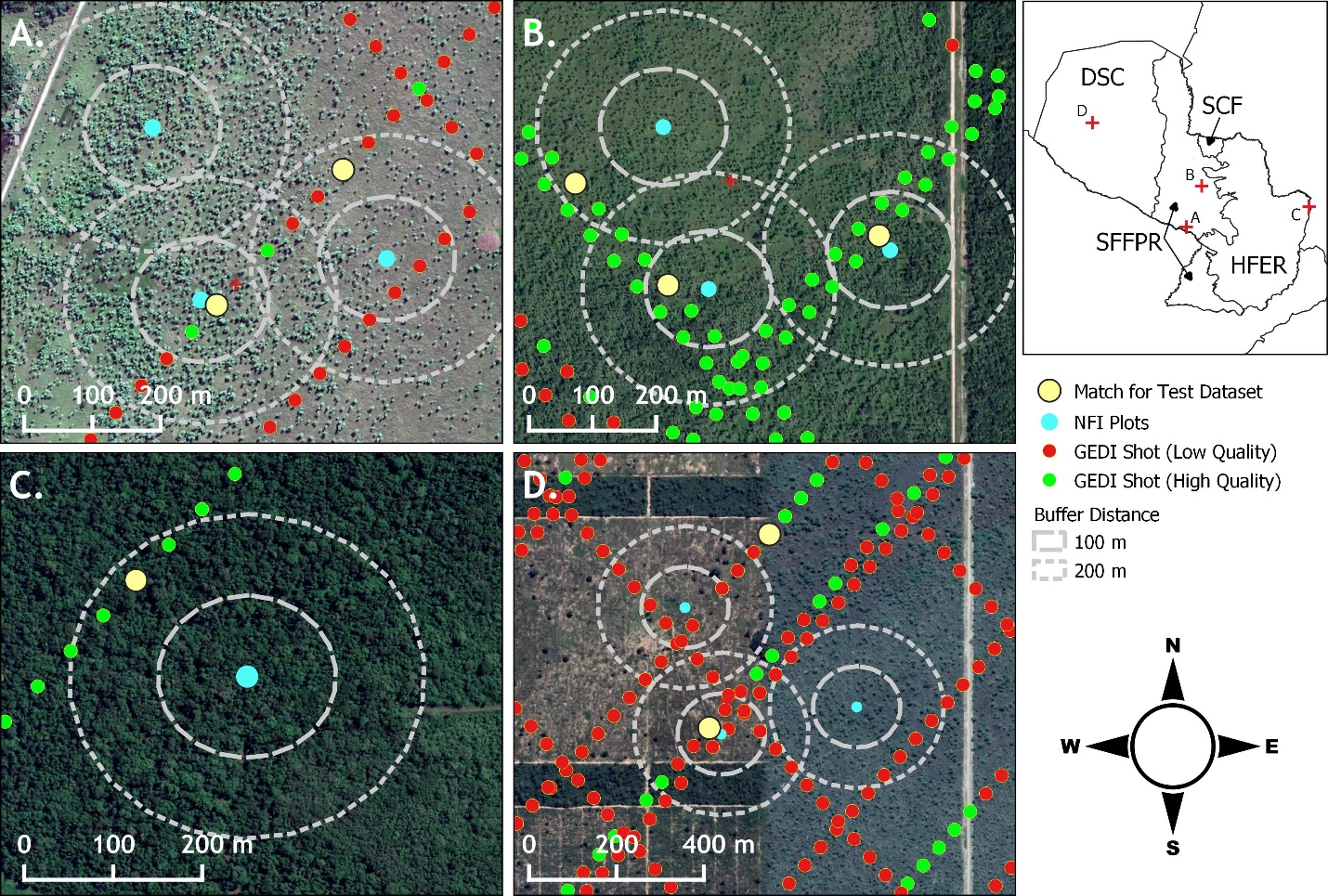 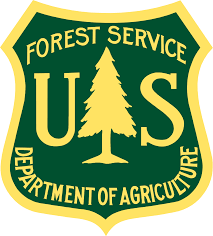 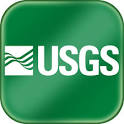 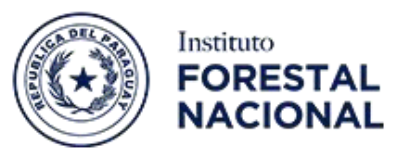 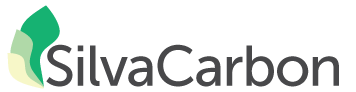 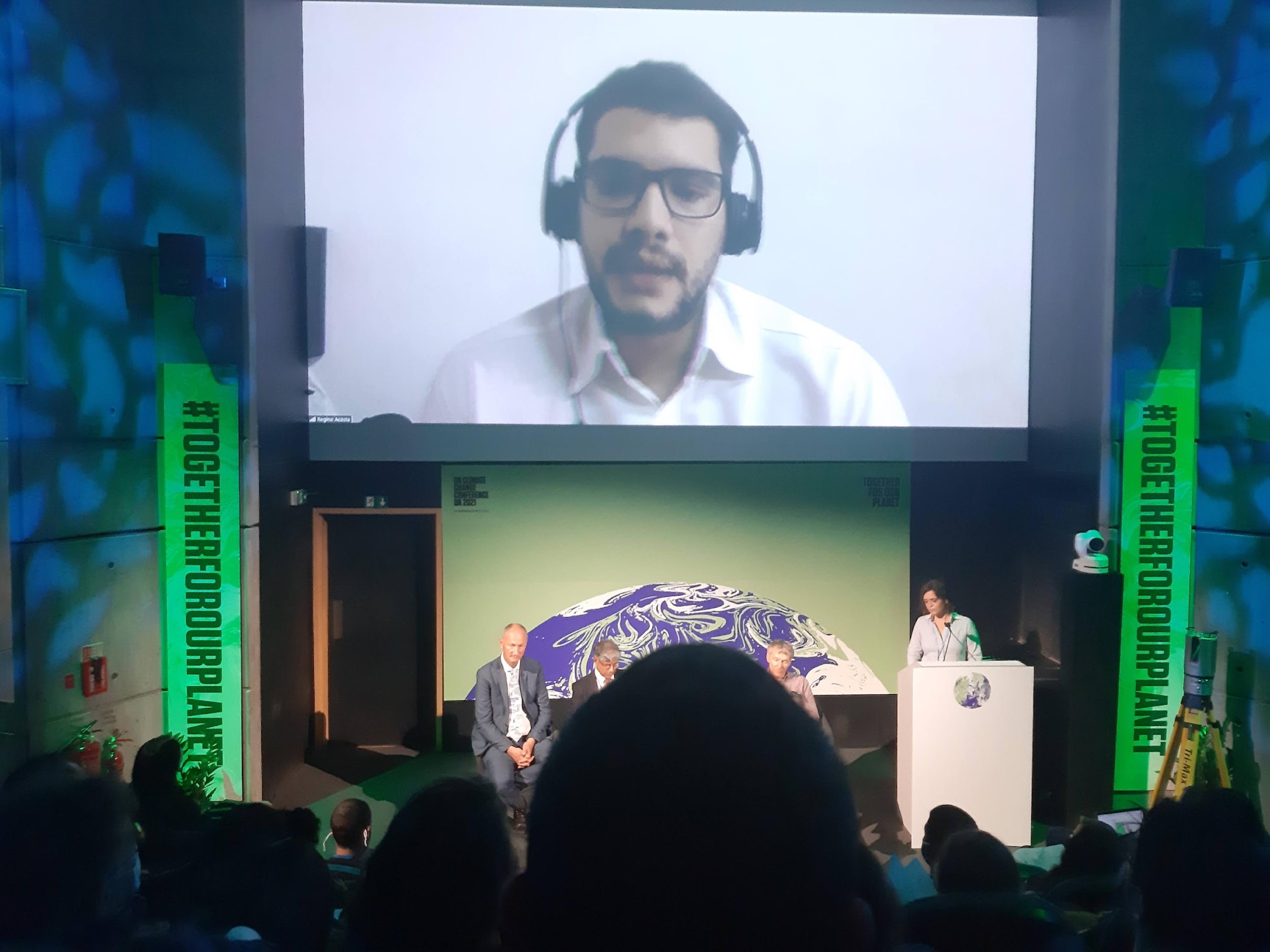 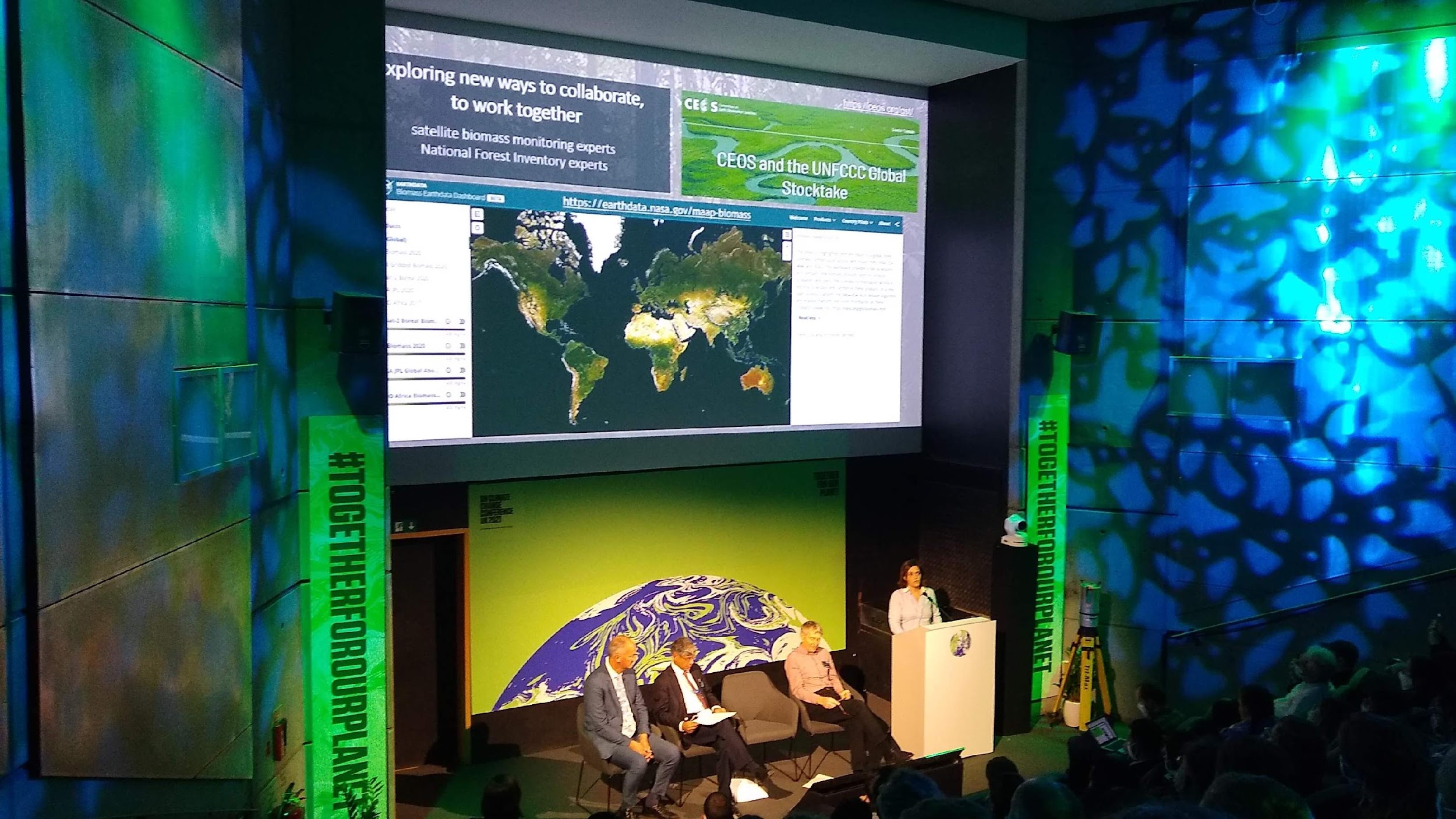 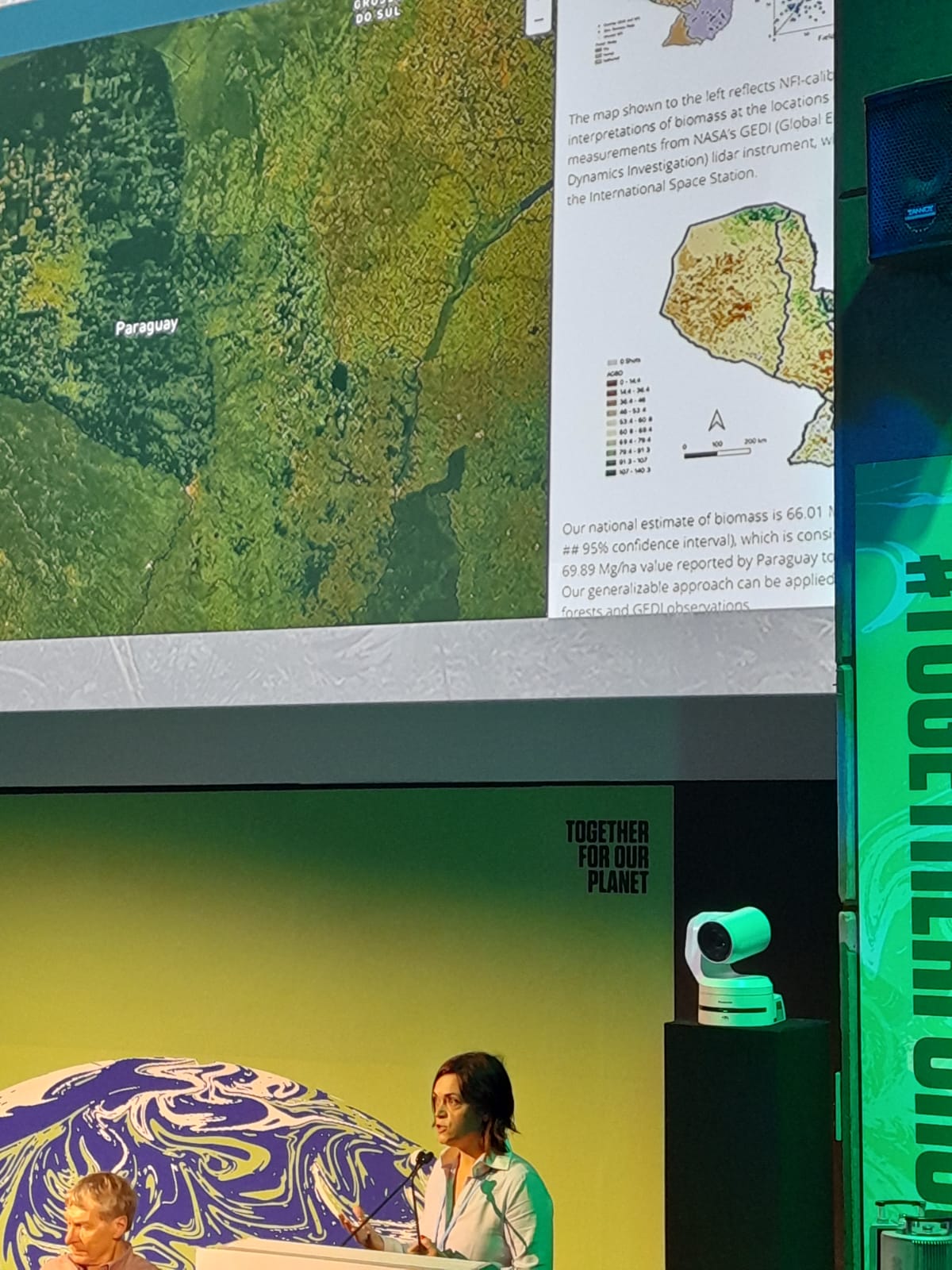 COP2 Forests and Carbon from Space Event, 6 Nov, Green Zone
National Inventory User Engagement
Upcoming – June 27 – July 2
1st SilvaCarbon/CEOS Regional Workshop – Biomass measurements 
Paraguay, June 2022
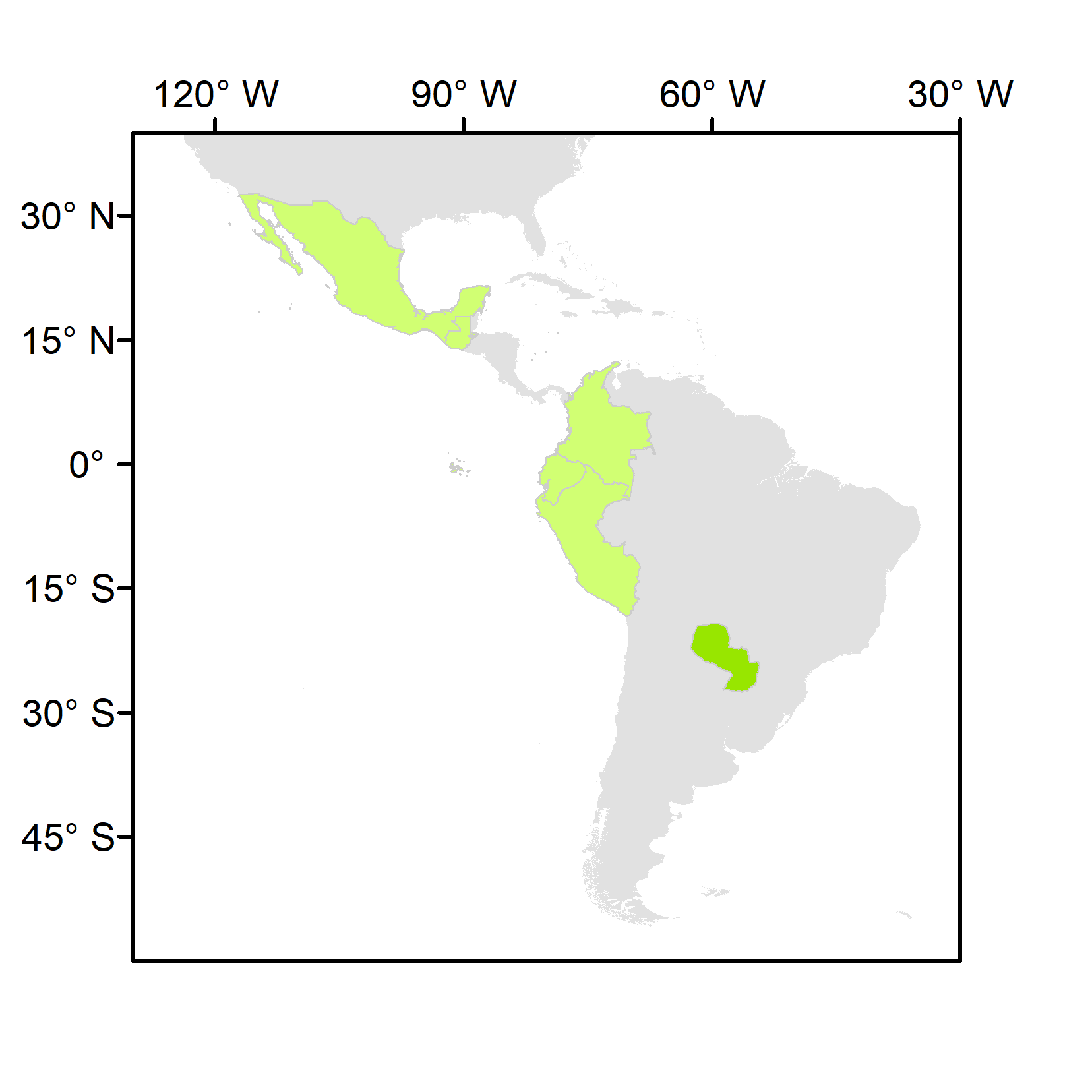 National teams to present their NFIs, and the data and methods currently used in reporting and domestic MRV
Comparison of global and regional methodologies calibrated with NFI data, and the ones made purely with defaults or with regional models. 
CEOS agencies to present: 
the available datasets and methodologies to measure biomass
demonstrations of opportunities for their uptake
a clear plan for sharing of NFI data and collaborating in the calibration/validation of products
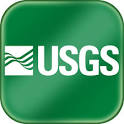 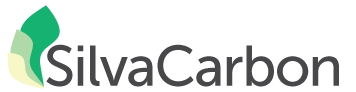 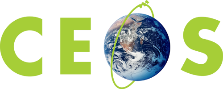 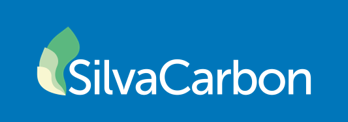 In conclusion and moving Ahead….
Regional workshops are schedule for 2022 and 2023. Request of NFI or ground-based data for calibration and validation of pantropical and global biomass 
	LatinAmerica – Paraguay
	Central Africa – Gabon
	Pacific Islands – Papua New Guinea
	Southeast Asia – Thailand or Vietnam
Include more case studies of Biomass in NASA Biomass Dashboard
Engagement with other partners (FAO in PNG, GIZ in Solomon Islands)
Thanks!

Sylvia Wilson			
snwilson@usgs.gov
LSI-VC Organisational Topics
LSI-VC Organisational Topics
Reviewing the work plan and CEOS-ARD Strategy alignment of LSI-VC activities
LSI-VC sub-teams
LSI-VC-12 face-to-face planning
Upcoming events
Slide ‹#›
CEOS Work Plan Tasks
CEOS-ARD Strategy 2021 Tasks
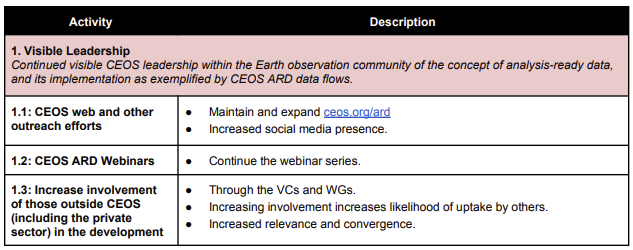 Additional CEOS newsletter contributors?
Action?
Aquatic Reflectance webinar?

On accessibility and utilisation aspects? How do users get and use CEOS-ARD ? With WGISS?
New Space priority
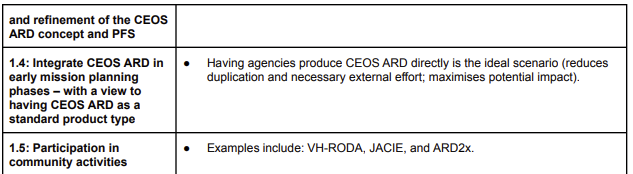 CEOS-ARD Strategy 2021 Tasks
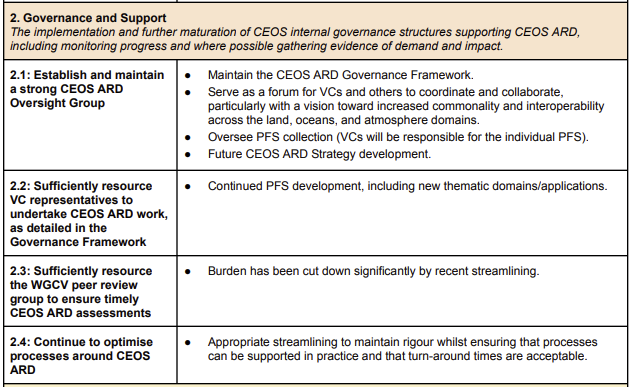 Sufficiently resourced?
Ongoing-discussed on day 1
CEOS-ARD Strategy 2021 Tasks
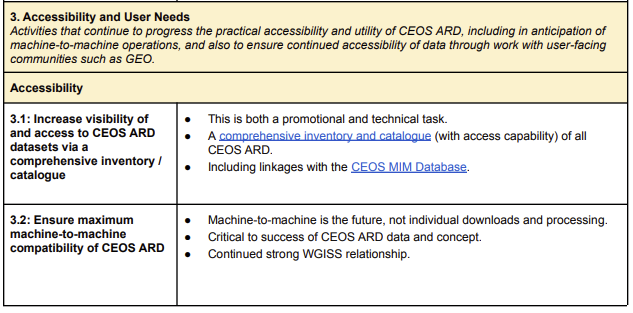 Action recorded Day 2 on this
CEOS-ARD Strategy 2021 Tasks
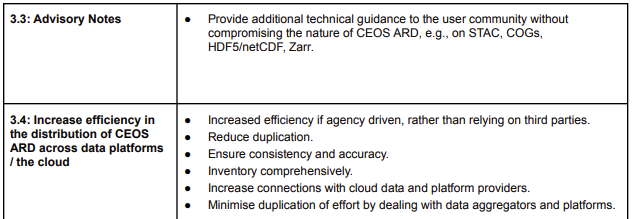 3.2 to 3.4 are really the domain of WGISS

Lacking communication between ARD and WGISS teams?
Action to make a more regular connection to WGISS on these?
Oversight Group role?
CEOS-ARD Strategy 2021 Tasks
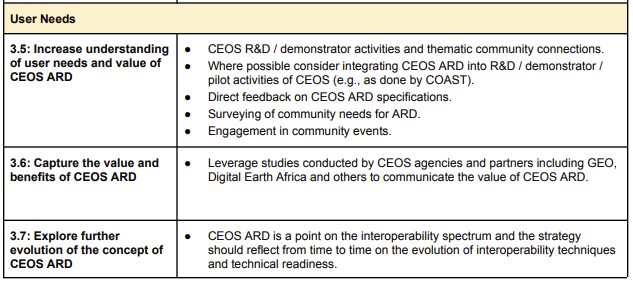 National Inventory work
Digital Earth Africa
LSI-VC Subteams
Idea proposed by Leads to:
Increase engagement of all team members

Progress specific topics:
DGGS
Standards
Assessments
Webinars and outreach
Requirements and gap analysis
User needs and impact?

No additional overhead - just organising people into teams
LSI-VC-12
8-9 September 2022
ESA ESRIN
Week before the CEOS SIT Technical Workshop – also at ESRIN.
Face-to-face but will try to accommodate virtual
Upcoming events
Living Planet
B1.07.1 Analysis Ready Data: are we there yet?
Analysis-Ready Data (ARD) from Hyperspectral Sensors—The Design of the EnMAP L2A Land Product
CEOS-ARD Newsletter content
Pecora 22?